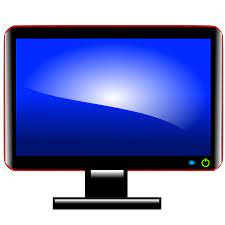 সবাইকে স্বাগত
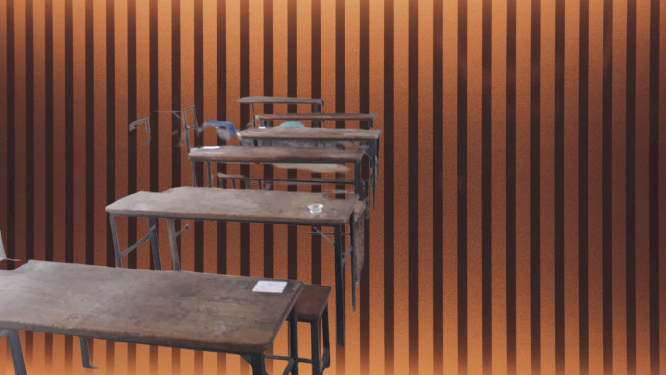 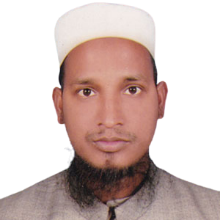 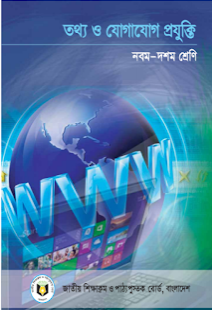 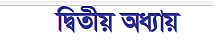 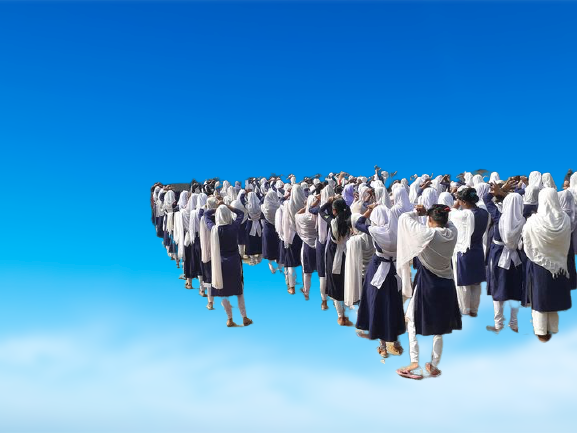 মো:তানভীর আহমেদ 
  সহকারি শিক্ষক আইসিটি 
 সাদকপুর  উচ্চ বিদ্যালয় ,
ভৈরব, কিশোরগঞ্জ 
 email: ahmedtanbiric22@gmail.com
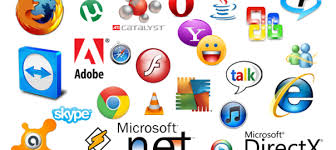 এগুলো কিসের ছবি
এগুলো বিভিন্ন সফটওয্যারের ছবি ,
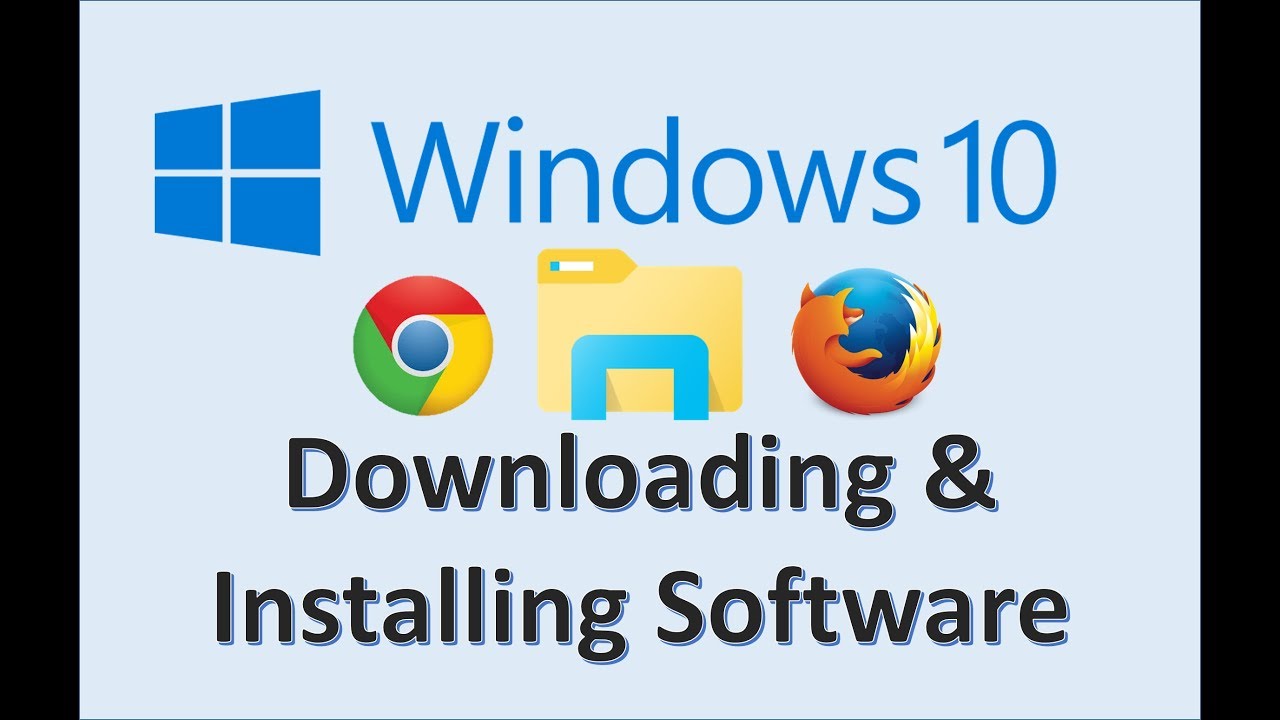 আমরা এখন দেখব একটি  সফটওয়্যার কিভাবে ইনস্টল করতে হয়
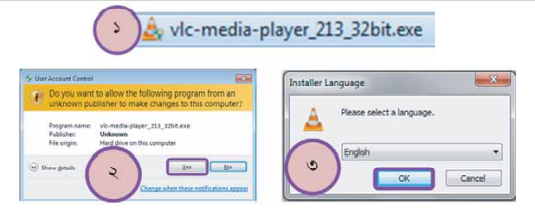 এটাতে ডাবল ক্লিক করতে হবে
এখানে ক্লিক
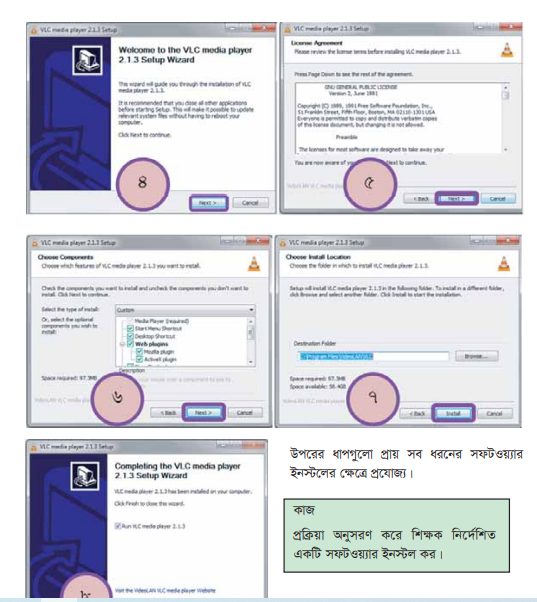 ক্লিক
ক্লিক
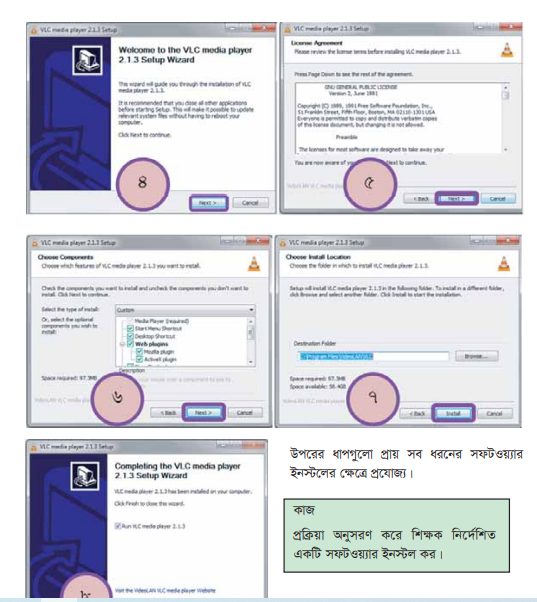 NEXT  CLICK
Install click
Finish button click
এই পাঠ শেষে  ‍শিক্ষার্থীরা...................................   
 সফটওয়্যার সম্পর্কে  ধারনা লাভ করতে পারবে .....
 বিভিন্ন সফটওয়্যার  ইনষ্টল  করতে পারবে ...........
   বিভিন্ন সফটওয়্যারে  নাম বলতে পারবে .............
বাড়ীর কাজ
        কয়েকটি সফটওয়্যারের 
        নাম লিখে নিয়ে আসবে
ধন্যবাদ